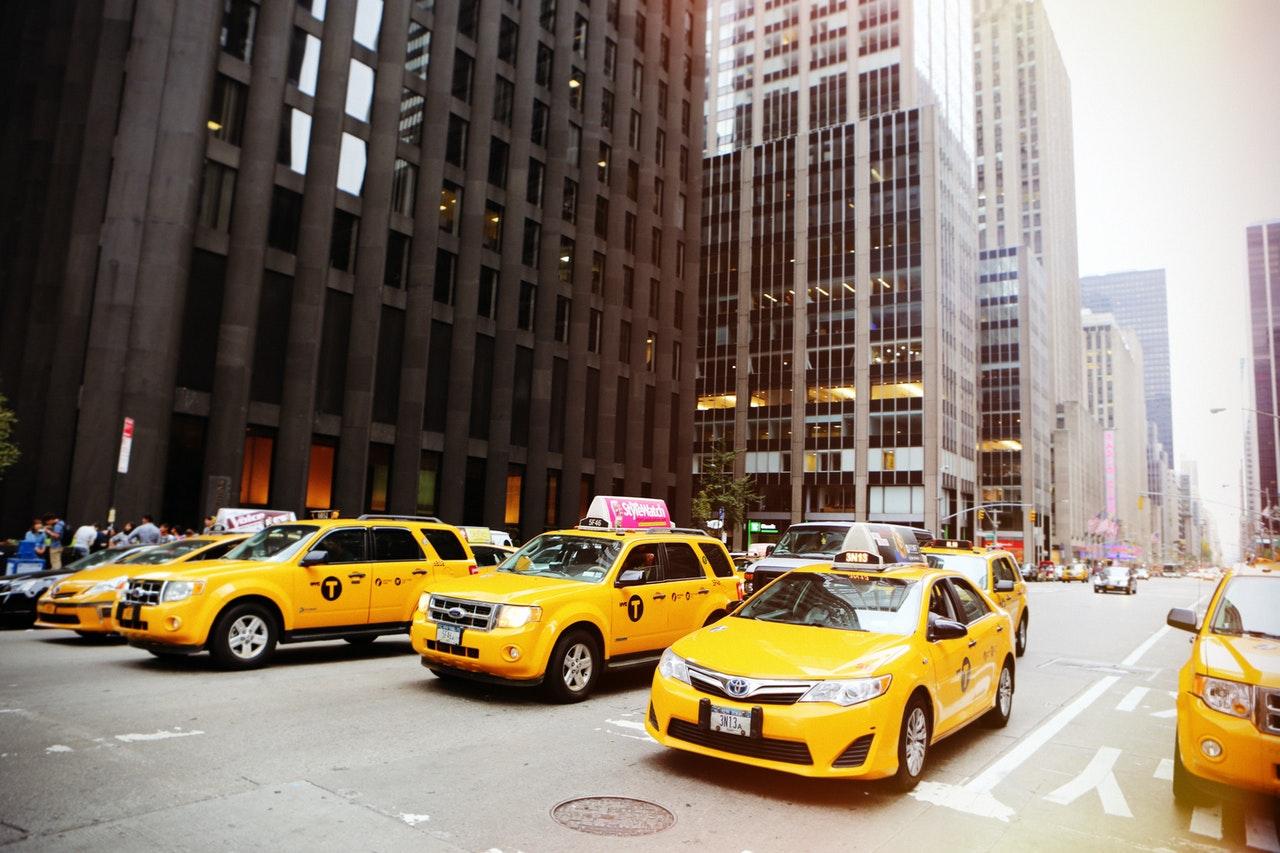 taxi cab
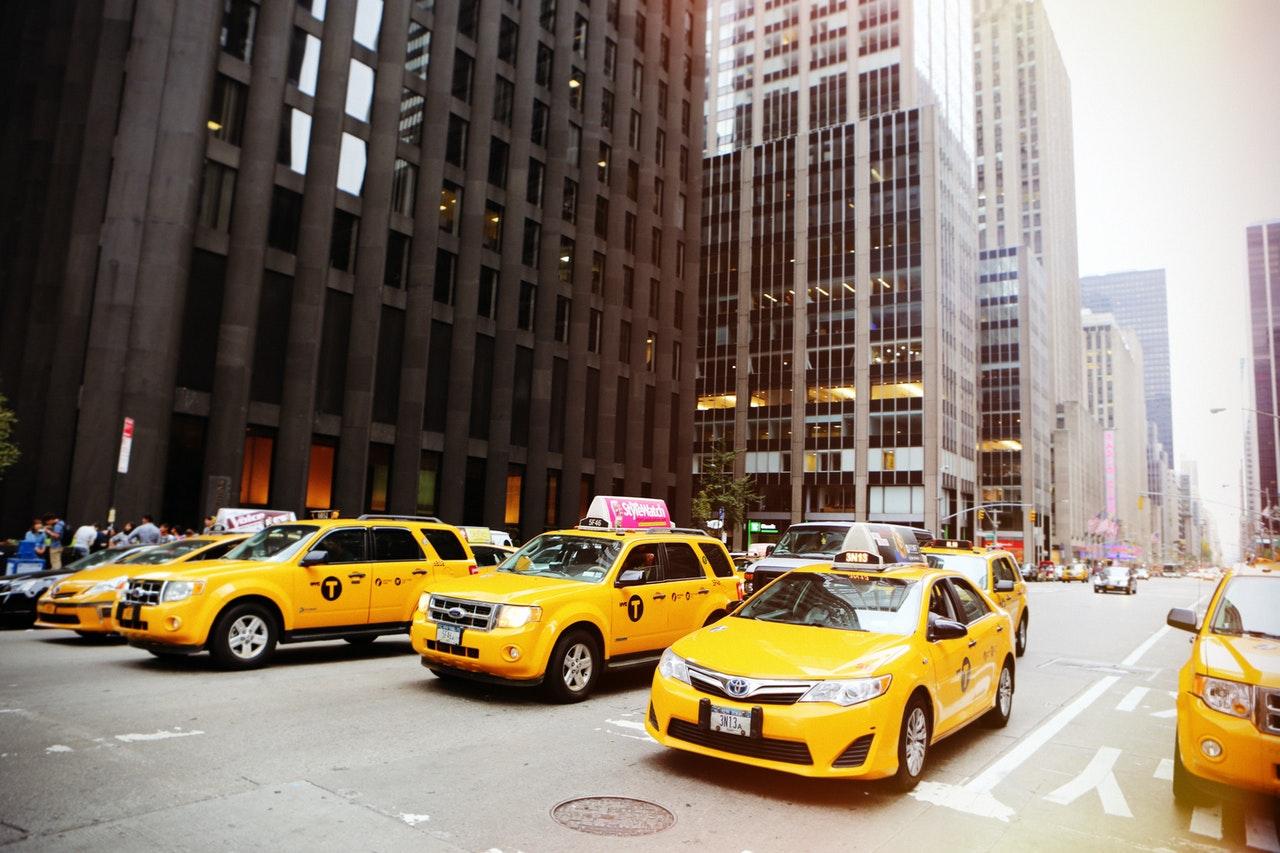 taxi cab
New York, JS.
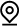 (123) 456-7890
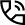 Mail@domain.ltd
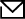 Domain.ltd
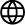